Motivational factors for Export Marketing
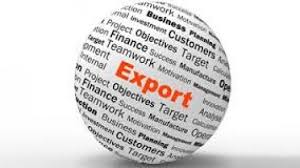 Dr. Sumita Shankar
MOTIVATIONAL FACTORS FOR EXPORTING
1. Rate of profit
2. Sales and production stability 
3. Inadequate domestic demand 
4. Economic growth
MOTIVATIONAL FACTORS FOR EXPORTING
5. Reducing business risks
 6. Information and media Revolution 
 7. Strategic vision 
 8. Government policies
MOTIVATIONAL FACTORS FOR EXPORTING
9.  WTO  
 10. Benefit of bulk selling
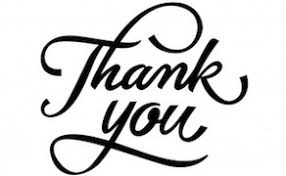